Cinétique et Catalyse
Niveau : Lycée

Pré-requis :
Notion d’équilibre 
Loi de Beer Lambert, absorbance, suivi spectrophotométrique 
Réactions d’oxydo-réduction
Fonctions mathématiques exponentielle et logarithme
Dérivée, équations différentielles du première ordre
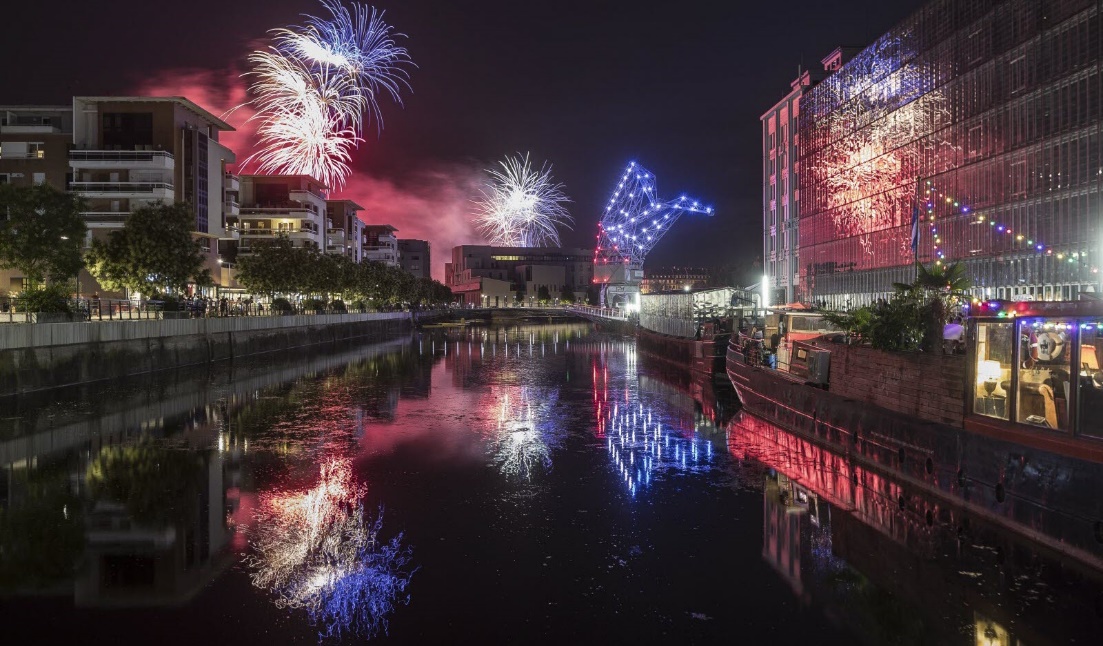 T ∼ 0.1 s
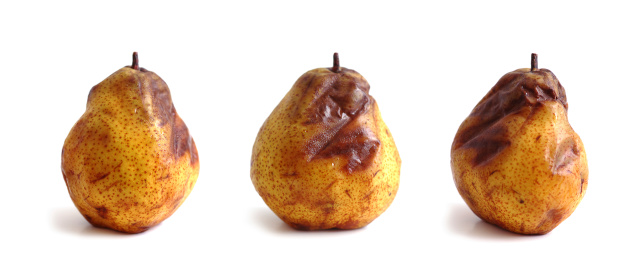 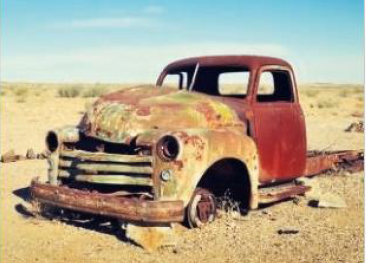 T ∼ 1 semaine
T ∼ Qq jours/années
Temps de demi réaction
[réactif]
t (s)
Temps de demi réaction
[réactif]
t (s)
Temps de demi réaction
[réactif]
t (s)
Temps de demi réaction
[réactif]
t (s)
Réaction de décoloration de l’érythrosine B
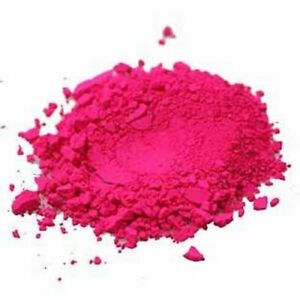 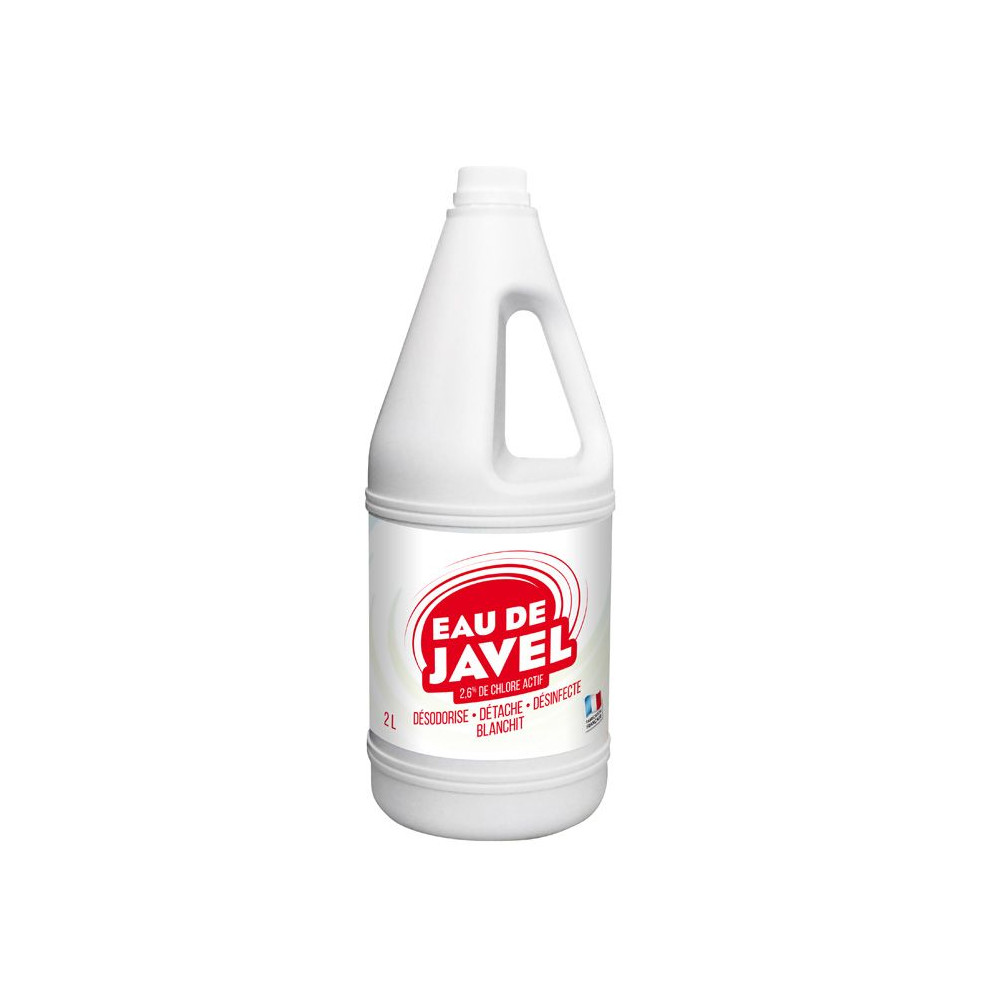 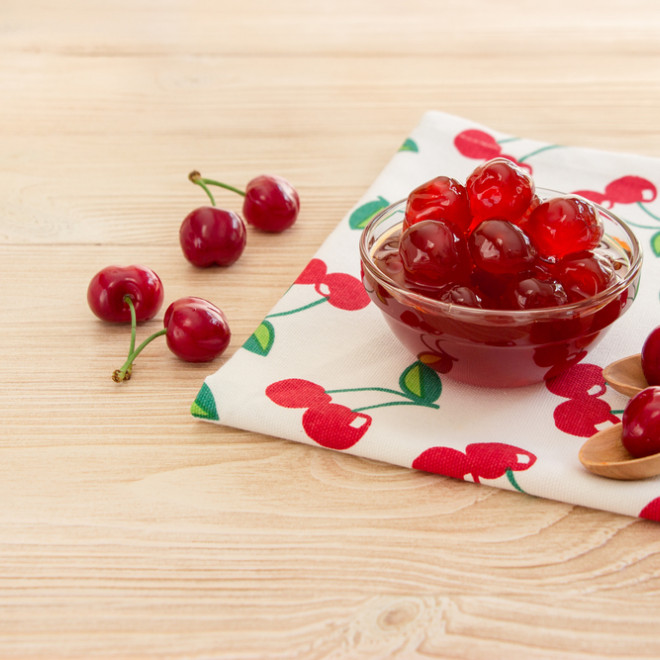 Suivi cinétique de la décoloration de l’érythrosine B
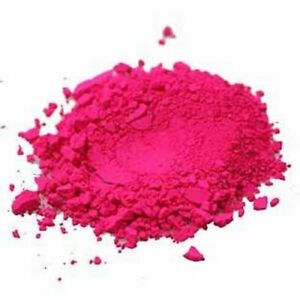 Suivi cinétique de la décoloration de l’érythrosine B
Spectre UV-visible de l’érythrosine B
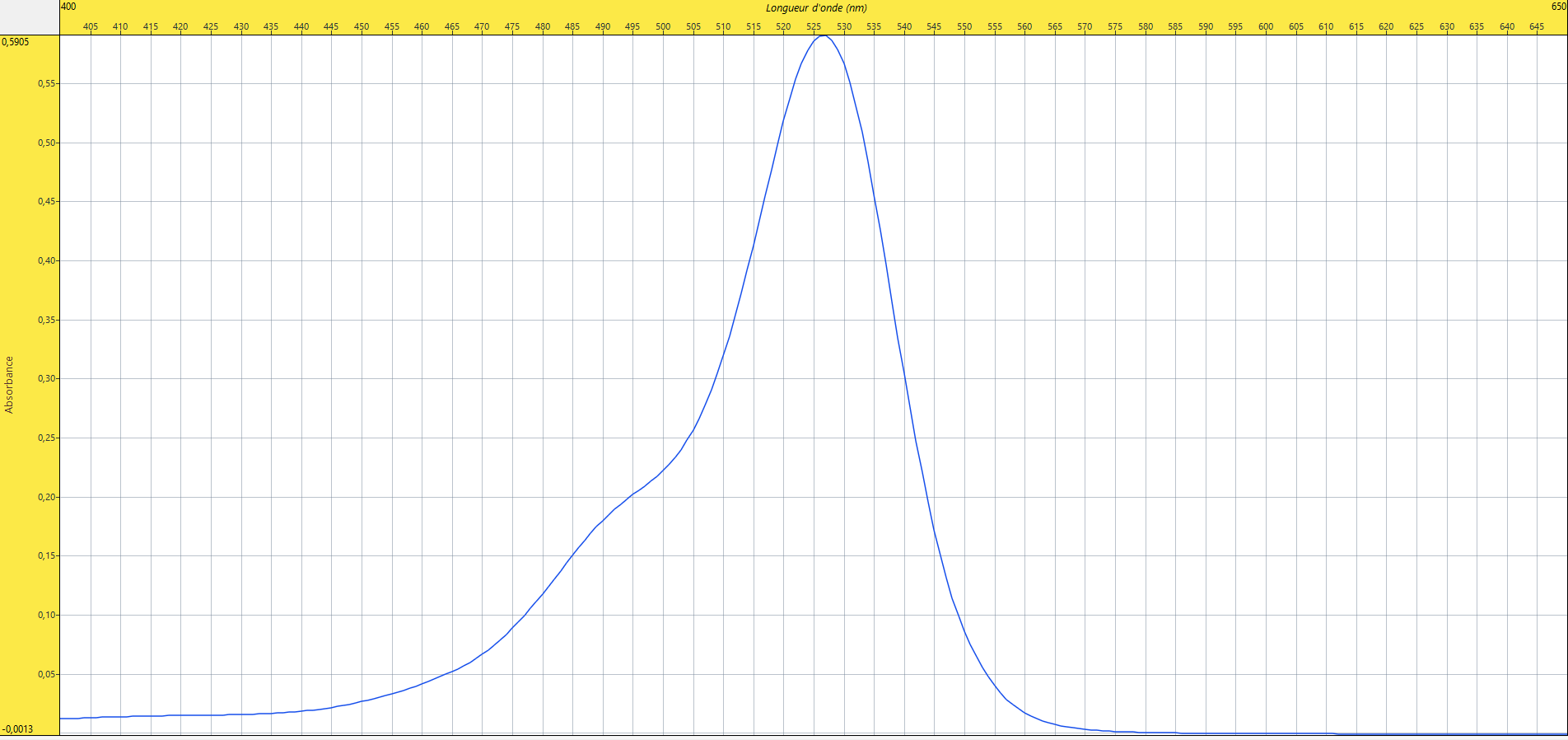 Suivi cinétique de la décoloration de l’érythrosine B
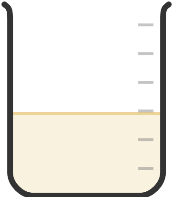 12 mL d’eau de Javel 
[ClO-]= 2,19 mol/L
+
8 mL d’eau distillée
Suivi cinétique de la décoloration de l’érythrosine B
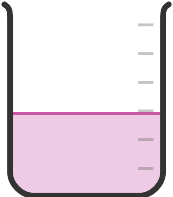 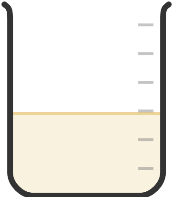 12 mL d’eau de Javel 
[ClO-]= 2,19 mol/L
+
8 mL d’eau distillée
Suivi cinétique de la décoloration de l’érythrosine B
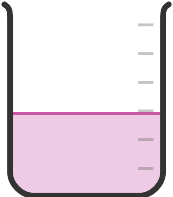 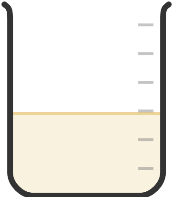 12 mL d’eau de Javel 
[ClO-]= 2,19 mol/L
+
8 mL d’eau distillée
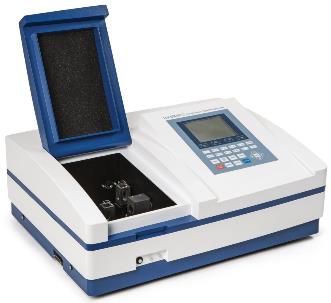 A(t)
Très rapidement
Suivi cinétique de la décoloration de l’érythrosine B
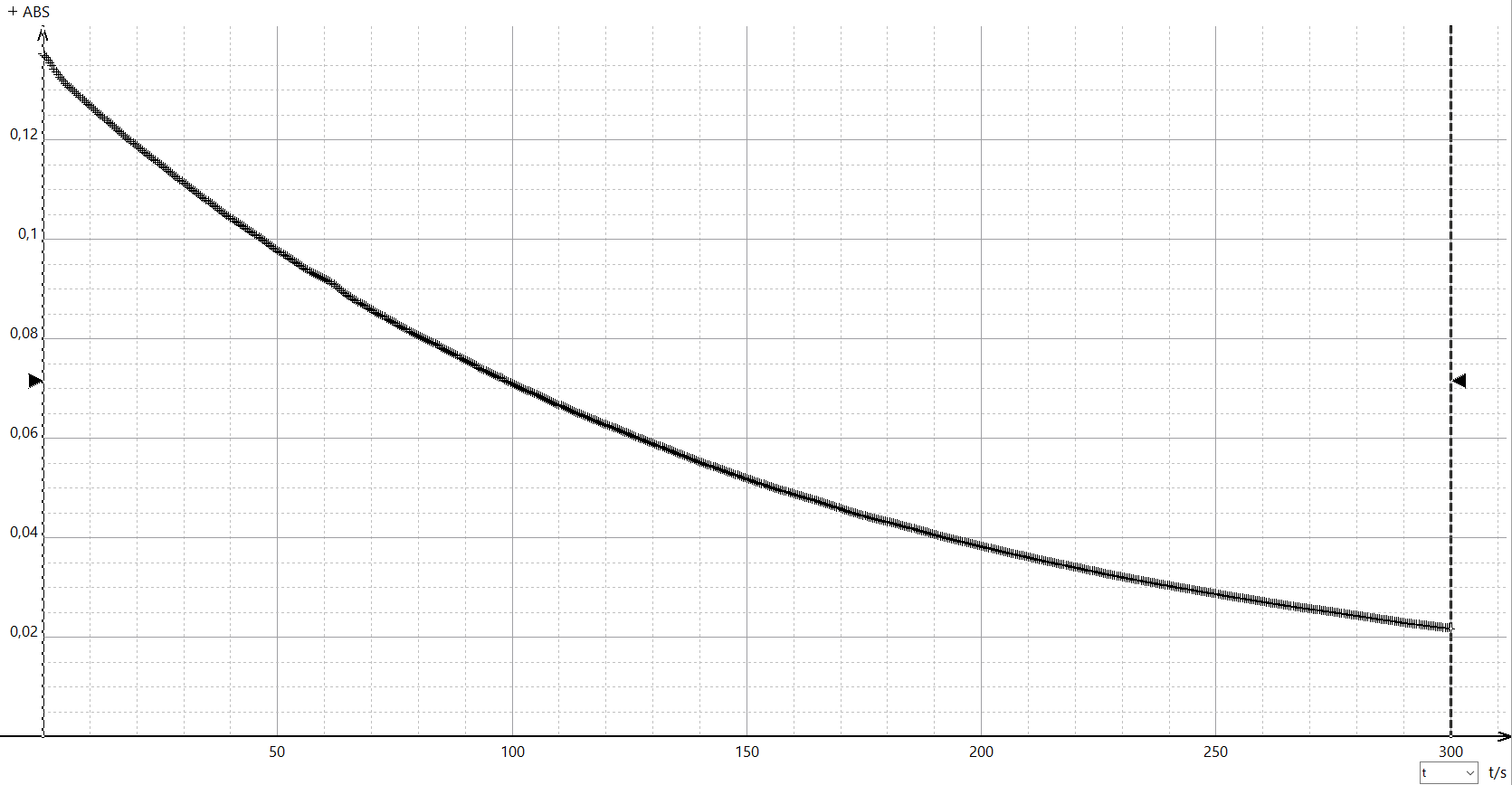 Suivi cinétique de la décoloration de l’érythrosine B
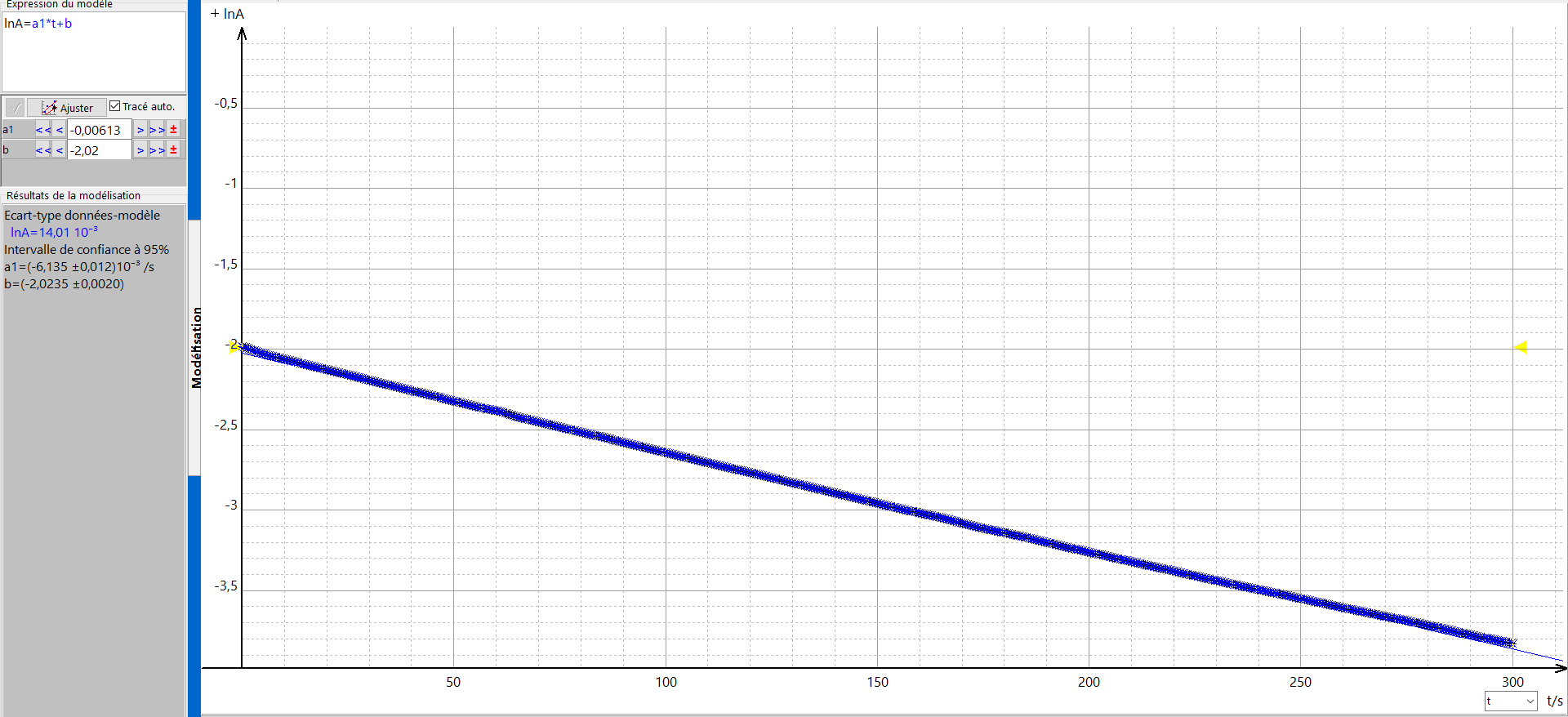 Droite obtenue
Suivi cinétique de la décoloration de l’érythrosine B
Mise en évidence expérimentale
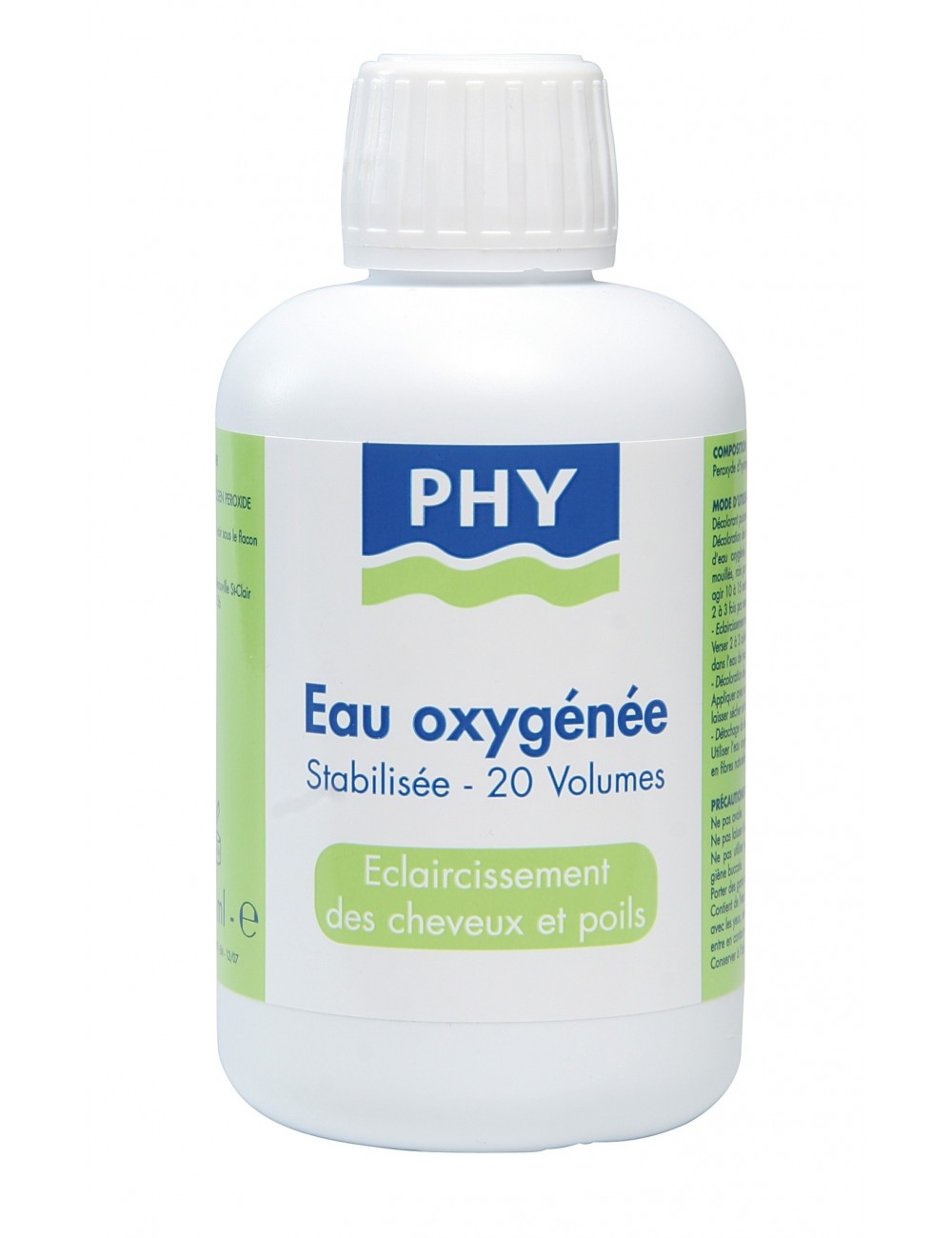 Dismutation de l’eau oxygénée
Mise en évidence expérimentale
Platine
Radis
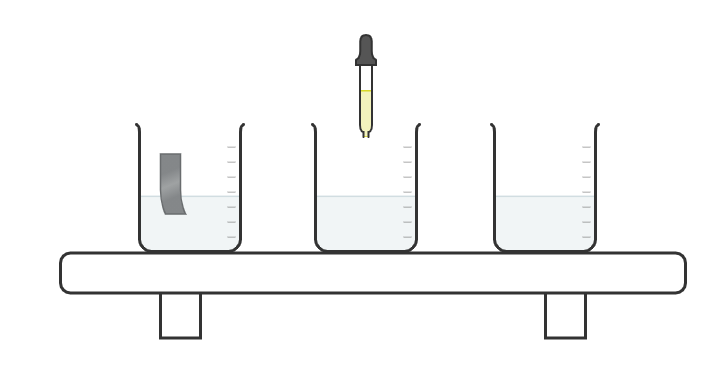 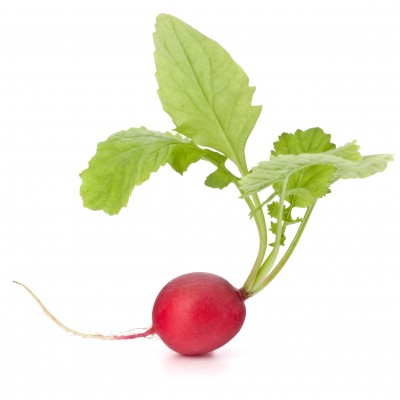 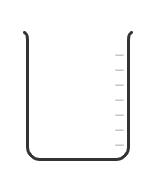 Eau oxygénée 110 vol
Action d’un catalyseur
Energie potentielle
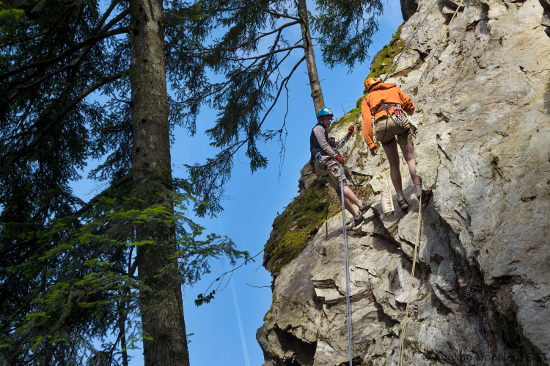 1
1
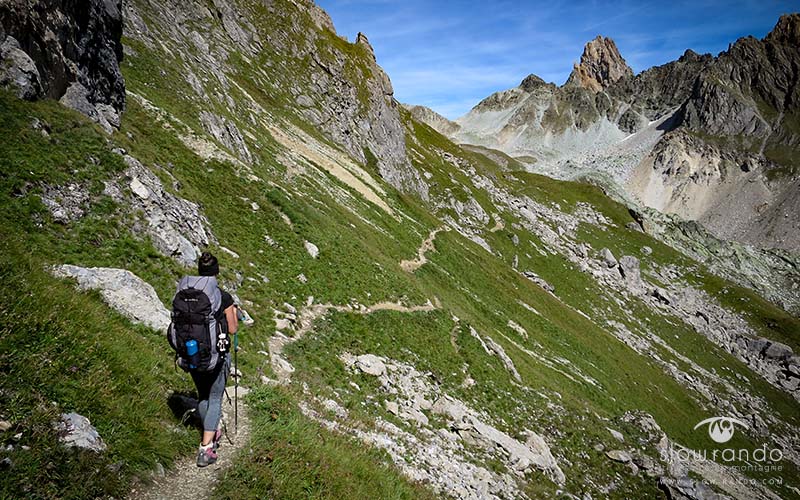 2
2
Réactifs
Produits
Distance intermoléculaire